Learning Intention – To plan my own poem
Listen to the poem again, think about the three main characters.
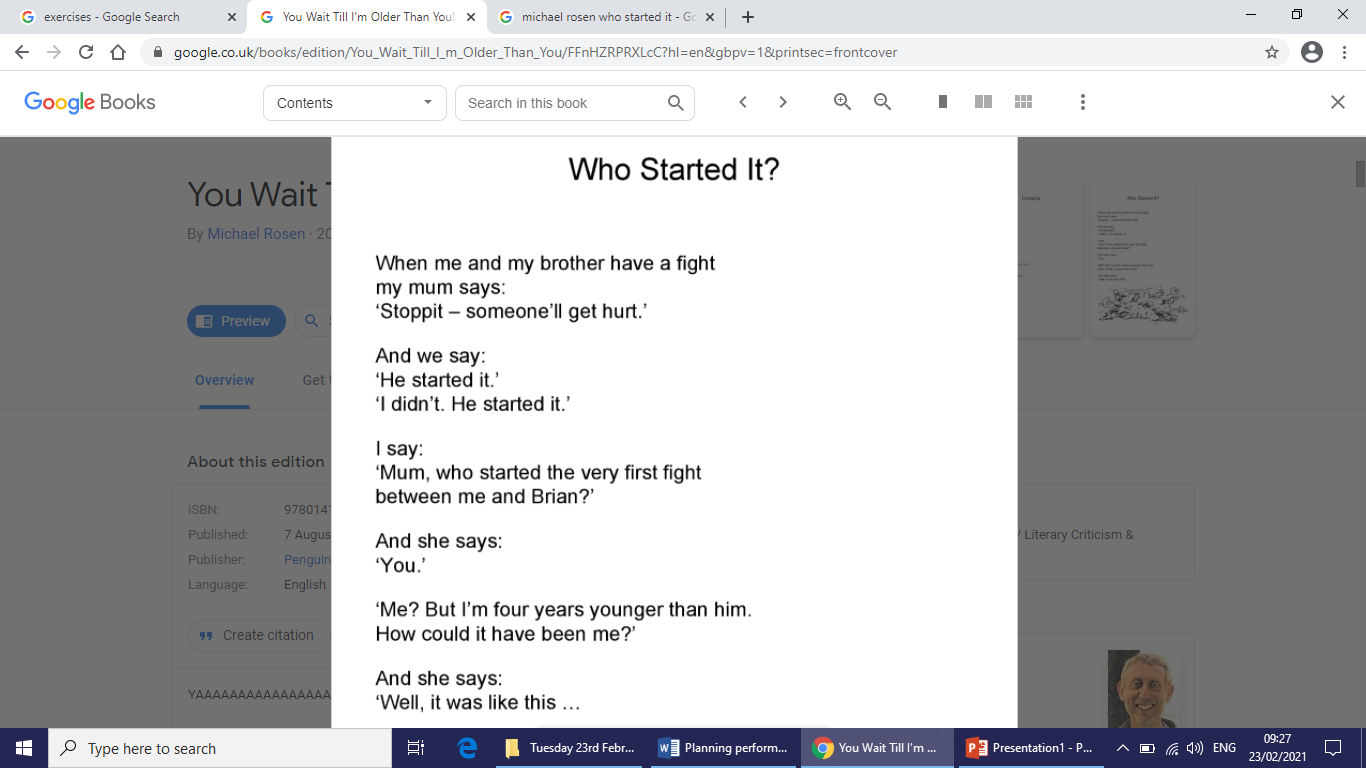 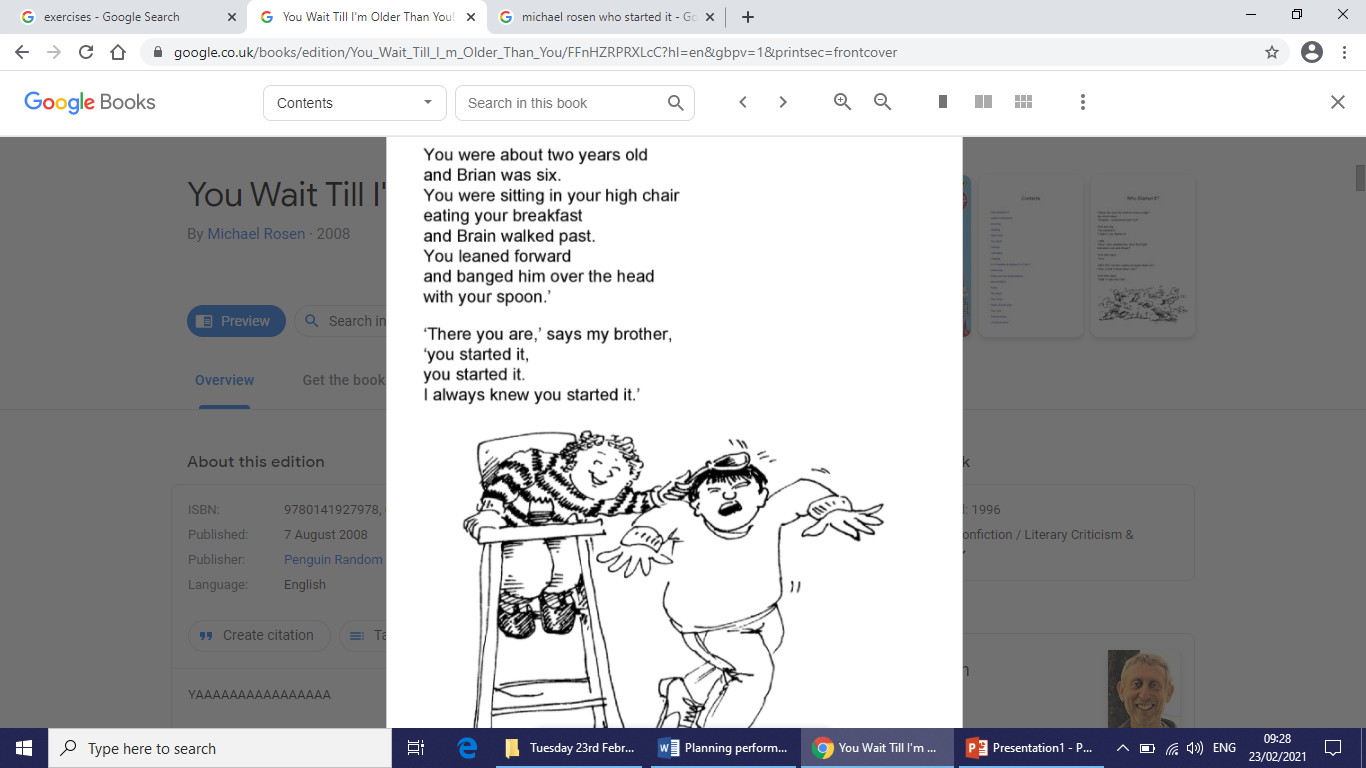 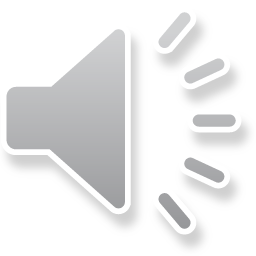 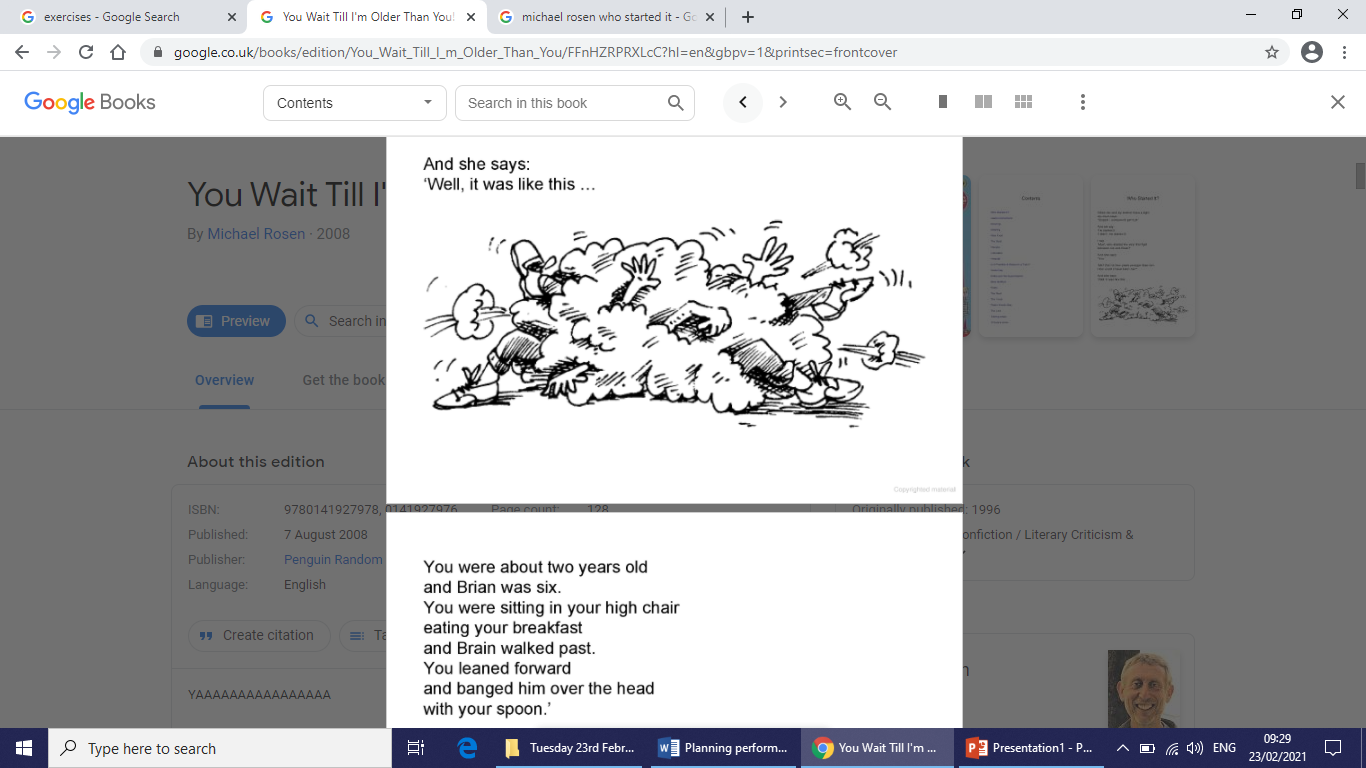 Today’s task
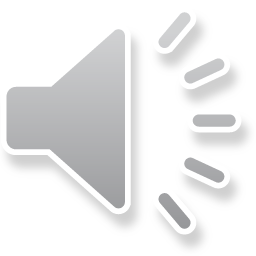 Today you are going to plan your own version of the poem.

Think about an argument you have had with a friend, a brother or a sister. Think about which adult stopped the argument.

You are going to make a story map to show what will happen in your narrative poem, have a look at my example on the next page to get some ideas.
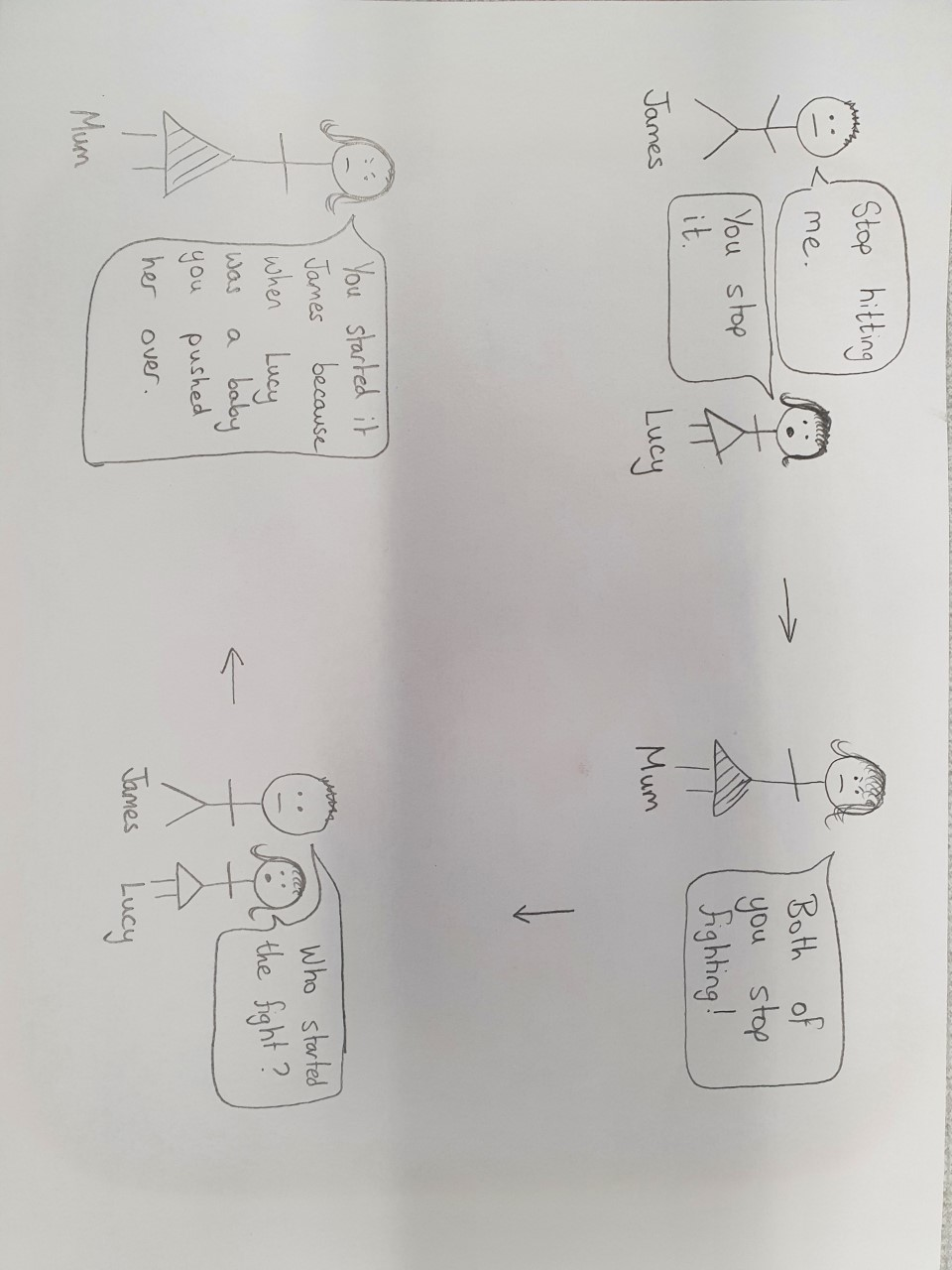 My story map